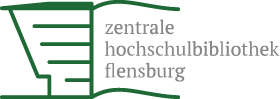 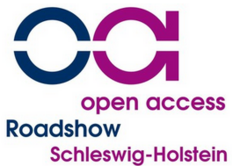 Open Access Roadshow 
Schleswig-Holstein
 14.11.2019 Flensburg
Open Access- Eine Einführung




Anika Wilde 
Hochschule für Schauspielkunst Ernst Busch
Kontakt: a.wilde@hfs-berlin.de
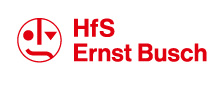 Was ist Open Access?
„Berliner Erklärung“ (2003):

offene Zugang zu wissenschaftlichen Materialien
Recht zu kopieren, nutzen und verbreiten
korrekte Angabe der Urheberschaft
Nutzung elektronischer Standardformate
Warum Open Access?
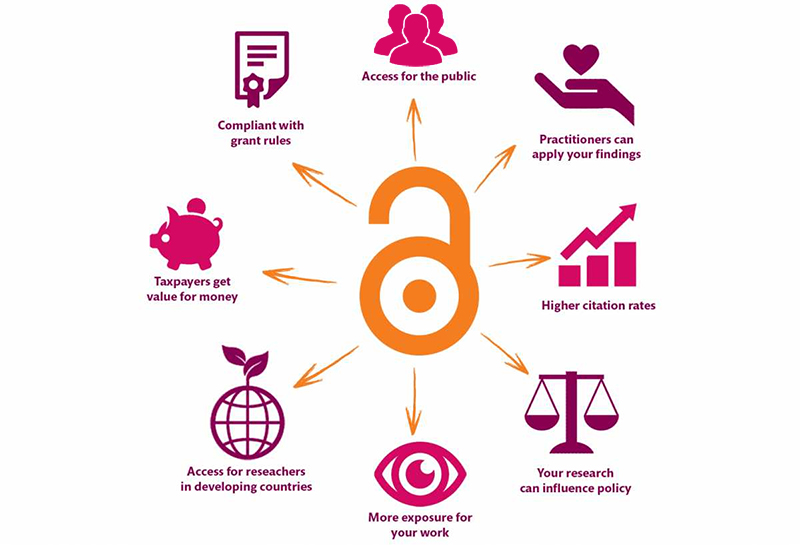 Quelle: https://kib.ki.se/en/publish-analyse/publish-open-access/why-open-access
Wie kann publiziert werden?
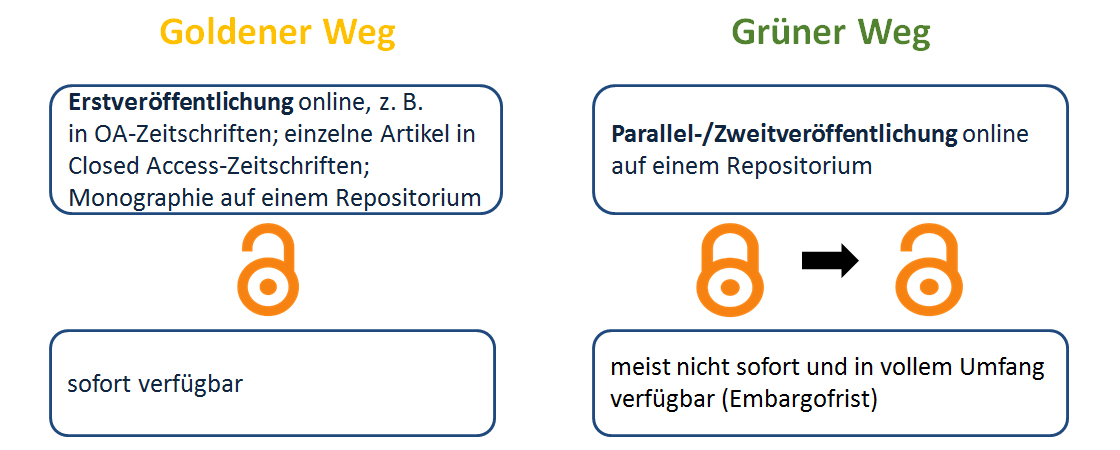 Quelle: https://www.ub.uni-potsdam.de/de/publizieren/open-access-publizieren/wege-des-open-access.html
Creative Commons License
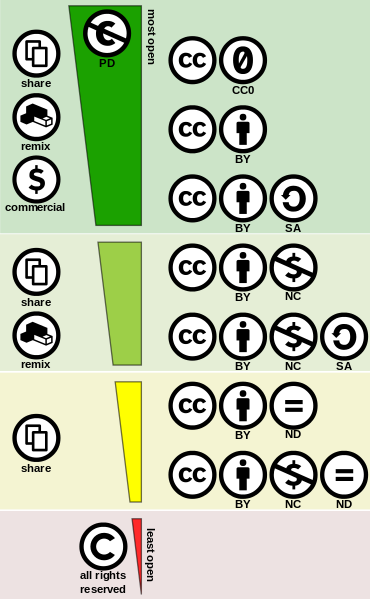 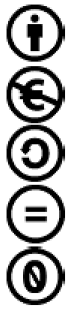 Namensnennung
    Nicht kommerziell
    Weitergabe nur mit     gleicher Lizenz
    Keine Bearbeitung
     Zero
Quelle: https://de.wikipedia.org/wiki/Datei:Creative_commons_license_spectrum.svg
Akteure / Projekte / Informationen
Open Access: https://open-access.net/startseite
DOAJ: https://doaj.org/
DOAB: https://www.doabooks.org/
Projekt Deal: https://www.projekt-deal.de/
Horizont 2020: https://www.horizont2020.de/einstieg-open-access.htm
BMBF: https://www.bmbf.de/de/wissen-fuer-alle-9938.html

Informieren Sie sich auch immer an Ihrer eigenen Einrichtung!
Vielen Dank für Ihre Aufmerksamkeit!